National Department of Health
SEXUAL  REPROUCTIVE HEALTH AND RIGHTS CONSULTATIVE MEETING 
27-28 October 2019
Prevention and treatment of HIV and other sexually transmitted infections
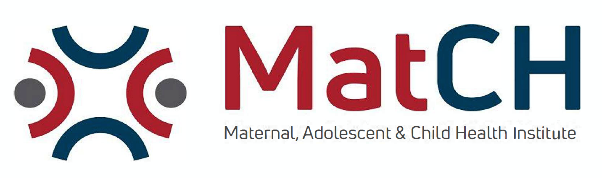 Lessons Learnt:
Stakeholder relationships are important 
Greater buy-in from health facilities when initiatives are led by the DoH instead of IPs
Onsite training and mentoring  yields better outcomes as compared to offsite, once-off  training
Demand creation activities for PrEP are important to increase uptake of services: 
Buy-in from SRCs at TVETs to support mobilization
Use of various platforms to promote PrEP i.e. radio stations, community dialogues, etc. 
Inclusion of psychosocial support services for AGYW are integral to the  uptake  & adherence of PrEP as this creates an holistic approach to patient care
Best Practice:
Implemented an integrated SRH and HIV Prevention package of services (inclusive of PrEP) for HIV-negative at risk AGYW, in five health facilities, 11x TVETs and one university in eThekwini District. Services provided included: HIV Testing Services, sexual behavioural risk screening & risk-reduction counselling, screening for GBV including the provision of PEP, TB screening, STI screening and management, provision of condoms and contraceptives, provision of PrEP for HIV negative clients and provision of ART for HIV positive clients 
Placed youth connectors, NIMART-trained nurses and HTS counsellors at all PrEP sites 
Developed a sexual behavioural risk tool and placed it at KEPs within health facilities. Trained HTS counsellors on use of tool 
Created demand for PrEP by conducting dialogues on community radio stations, educating SRCs at TVETs, high school principals and OVC prevention partners on PrEP. Distributed PrEP IEC material to health facilities, TVETs and universities
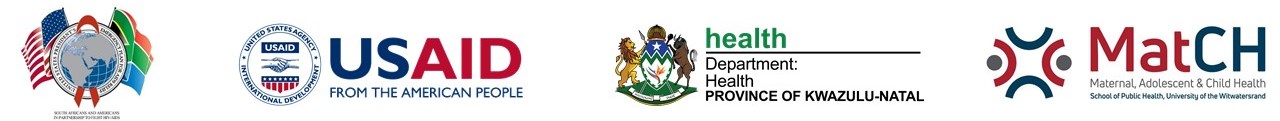 Prevention, detection, immediate services and referrals for cases of sexual and gender-based violence
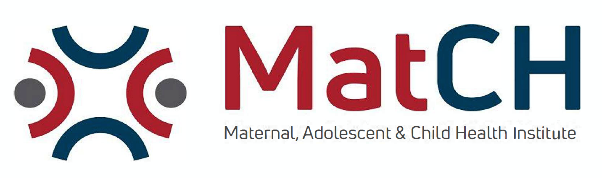 Lessons Learnt:
Mapping services and community providers within the catchment areas of  post-violence care implementing health facilities strengthens bi-directional referrals pathways and stakeholder collaborations
Implementation of GBV screening tool at KEPs within health facilities supports greater detection of survivors of GBV and sexual assault
Onsite training of healthcare workers on  GBV and PVC services is essential 
Continuous community dialogues on GBV and gender equality is essential in decreasing GBV prevalence and discrimination
Best Practice:
Implemented post-violence care services in 15x health facilities in eThekwini District, where the minimum package of PVC services included: (a) HTS, (b) STI screening and prophylaxis, (c) Emergency Contraception, (d) Post-Exposure Prophylaxis and (e) First Response Counselling and (f) referrals for medico-legal examinations and ongoing community-based psychosocial counselling 
Placed 15x GBV linkage officers at each PVC site to create demand for PVC services and support identification and linkage to care of GBV and sexual assault survivors
Developed a GBV screening tool, GBV register and PEP completion tracking tool and placed it at all key entry points within health facilities. 
397x facility staff received onsite training and mentoring in GBV screening & the provision of PVC services 
Strengthened bi-directional referral pathways between PVC implementing sites and community service providers
Results Achieved:
2, 693 GBV clients across all age groups were identified using the GBV screening tool; of which 1, 464 were survivors of sexual assault
Of 1, 464 sexual assault patients, 909 were females aged 10-24yrs
768 sexual assault cases were initiated onto PEP, with 100% completion rate
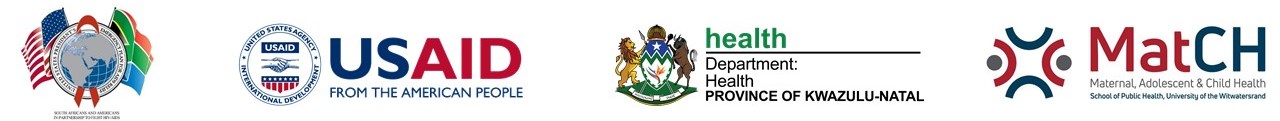 Recommendations
SRHR
Improve and move beyond syndromic STI management 
Implement Point-Of-Care Diagnostic Testing (GeneXpert) for sexually transmitted infections (STIs), specifically Gonorrhoea and Chlamydia 
Strengthen STI screening of patients at all key entry points within health facilities 
Implement psychosocial support for addressing disclosure of STIs for individuals in violent relationships
HIV Prevention
Scale-up the roll-out of Pre-Exposure prophylaxis to all Community Health Centres and  Primary Health Care facilities especially at family planning sites
Fast-track the inclusion of the PrEP module onto Tier.net 
Include adherence support for AGYW on PrEP through Peer Support Model
Strengthen PrEP communication messaging to improve uptake of services
Continuous training of healthcare workers on STIs and PrEP
Incorporate interactive online health education sessions for AGYW utilising the B-wise app
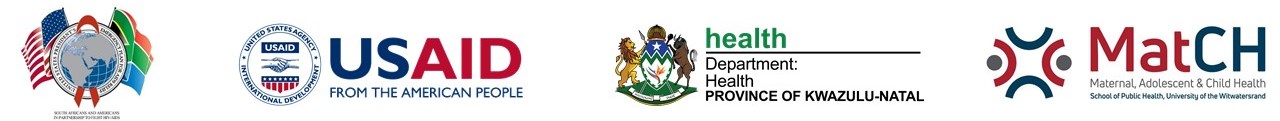 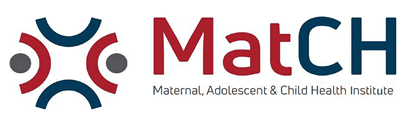